Лекция 18. Дифракционная решётка
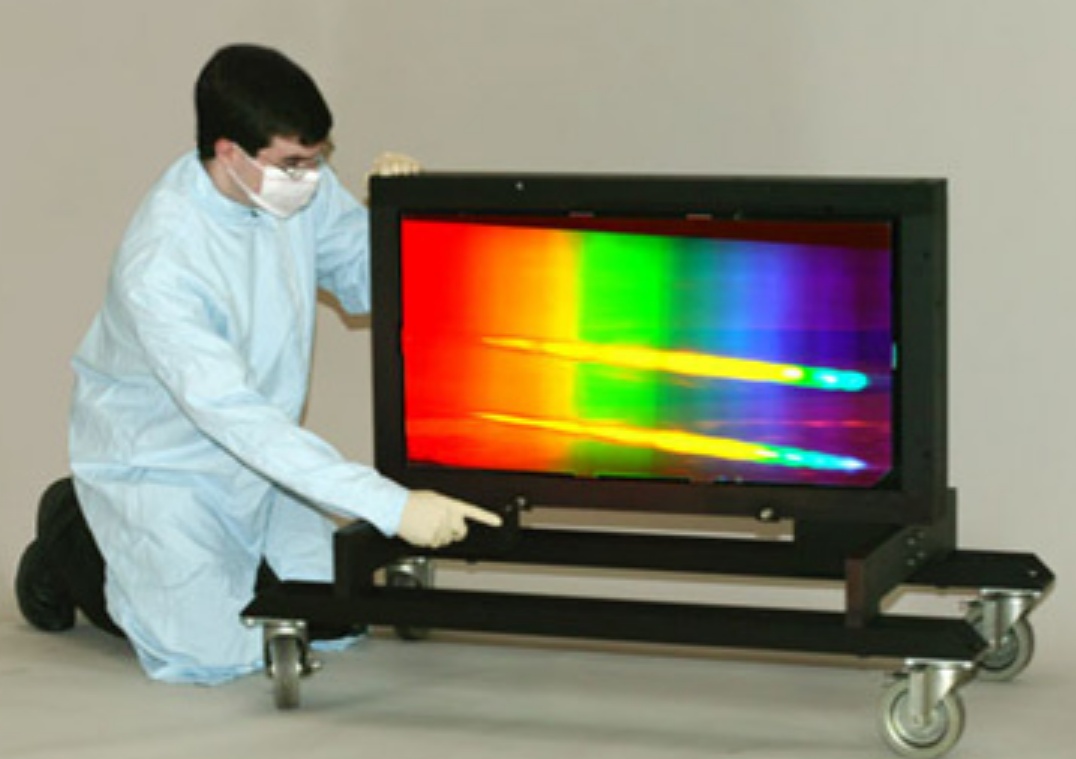 § 5. Дифракционная  решётка
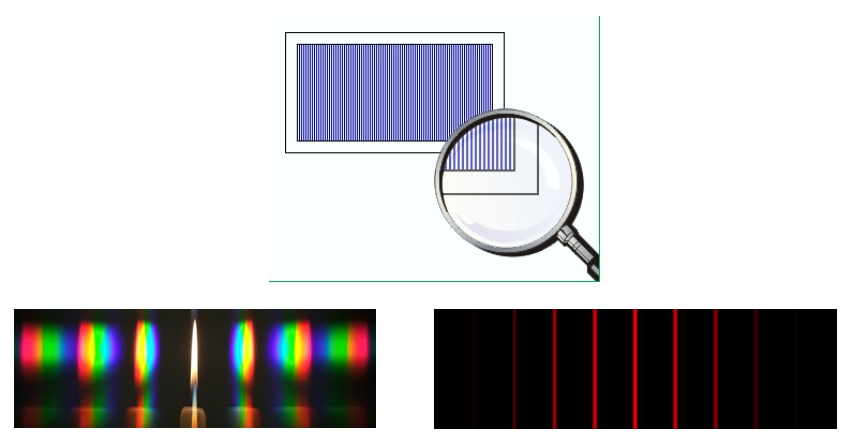 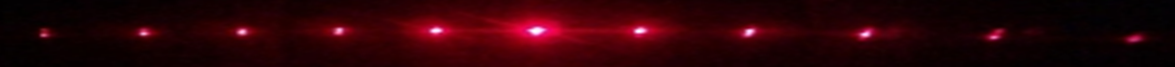 5.1. Условия главных максимумов и главных минимумов
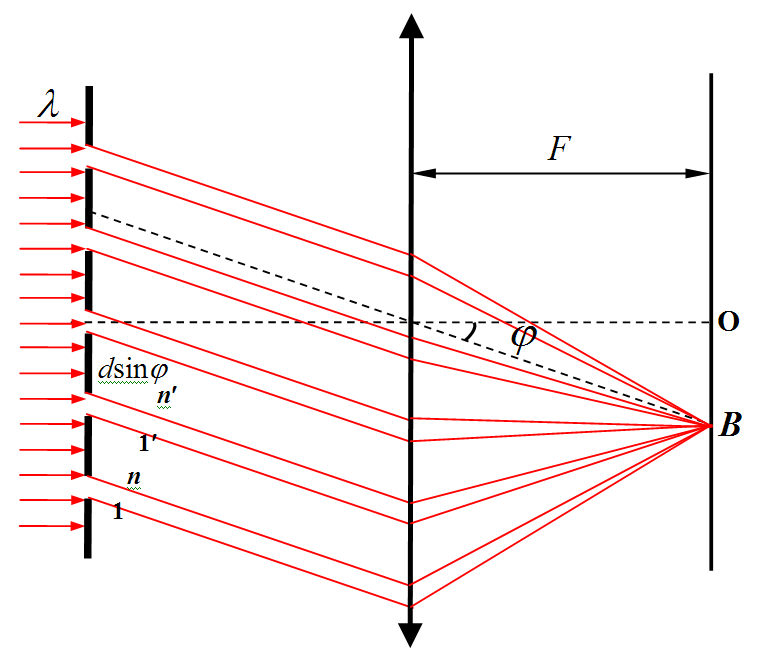 Распределение  интенсивности  при  дифракции  на  решётке
5 щелей, d = 3b
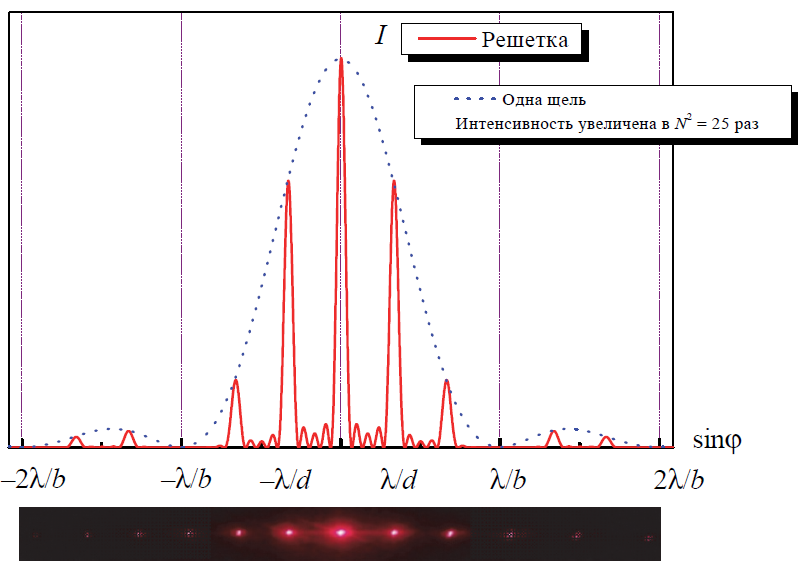 Главные минимумы: 	                bsin = m ,  m = 1, 2, 3, …
Главные максимумы:
E1
E1
2/N
E5
4/N
E2
Ek
Ek
E2
E1
8/N
E1
6/N
5.2. Дополнительные  минимумы  и  дополнительные  максимумы
Ndsin = m1,       m1 = 1, 2, …, N1, N+1, …
К  объяснению  возникновения  дополнительных  минимумов
Пример: число щелей N = 5
5dsin = 2
5dsin = 
m1 = 1
m1 = 2
5dsin = 4
m1 = 4
5dsin = 3
m1 = 3
Пример: число щелей N = 5
0,
,
2,
гл. max
m = 2
гл. max
m = 1
“0-й”
центр. гл. max
Расположение  дополнительных  (N  1) минимумов  между главными максимумами
Дополнительные   минимумы  “обрамляют”  главные максимумы
Угловая ширина главных максимумов:
(вблизи центра)
(«Попутно» решили задачи 11.16; 11.17; 11.5)
§6. Характеристики  дифракционной  решётки  как спектрального аппарата
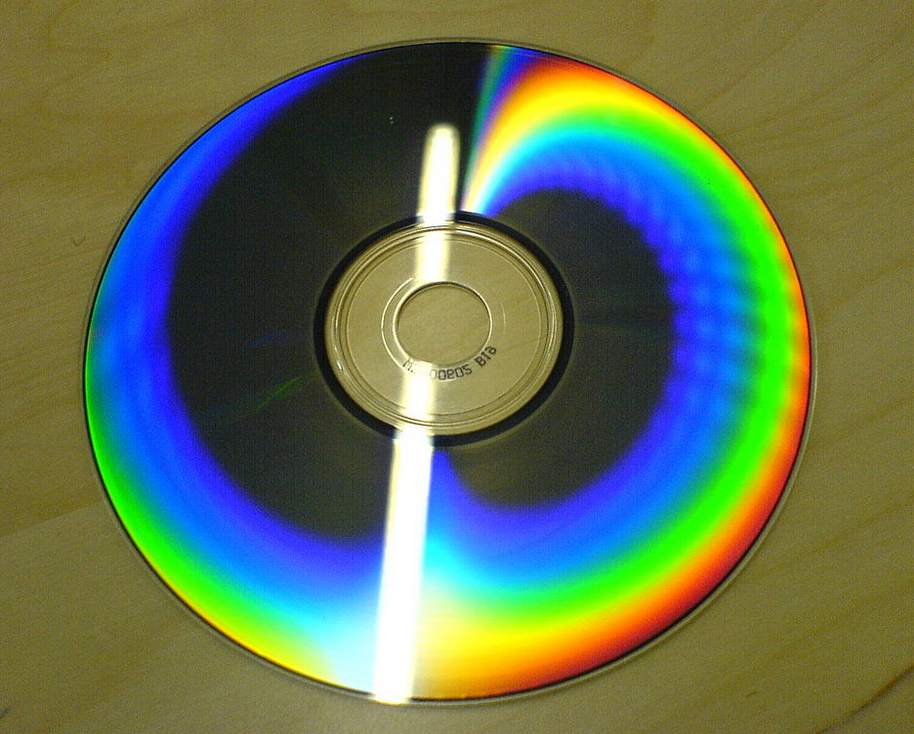 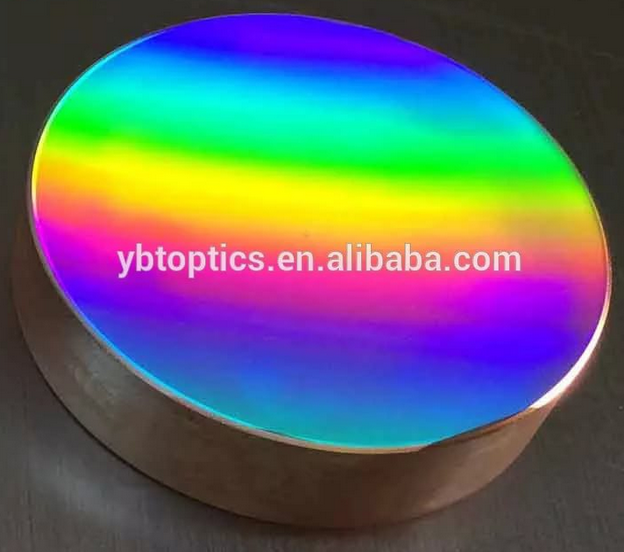 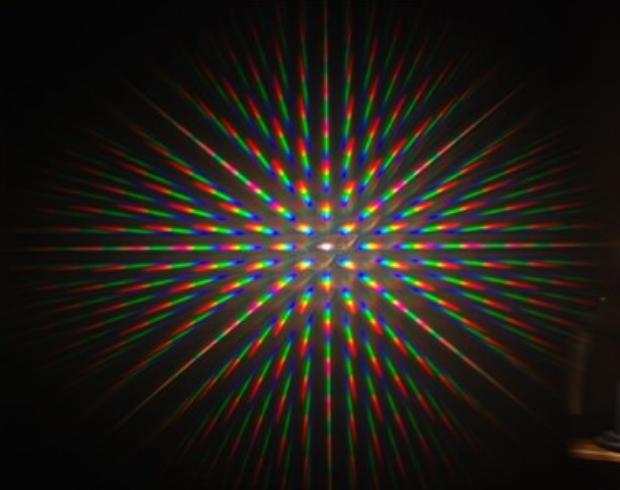 Дифракция белого света
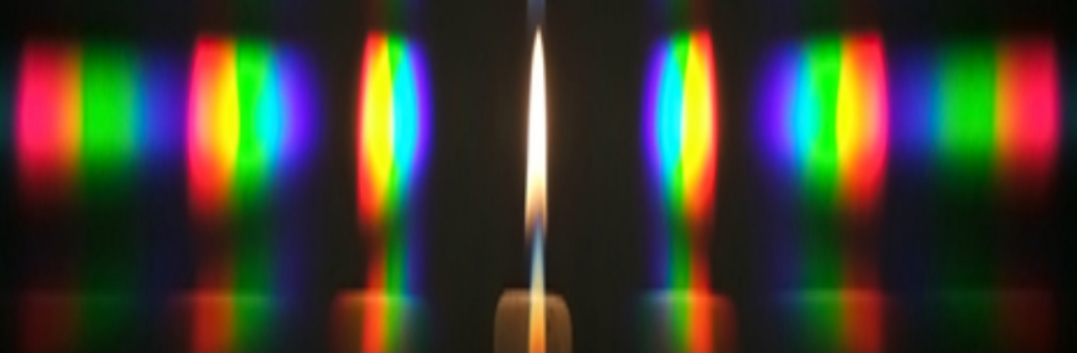 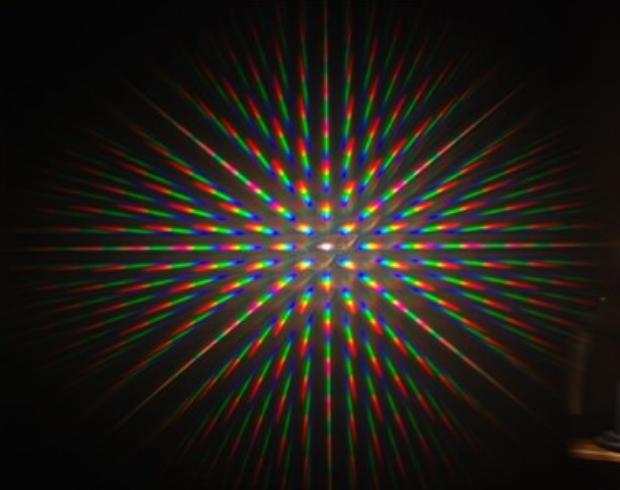 Дифракция белого света
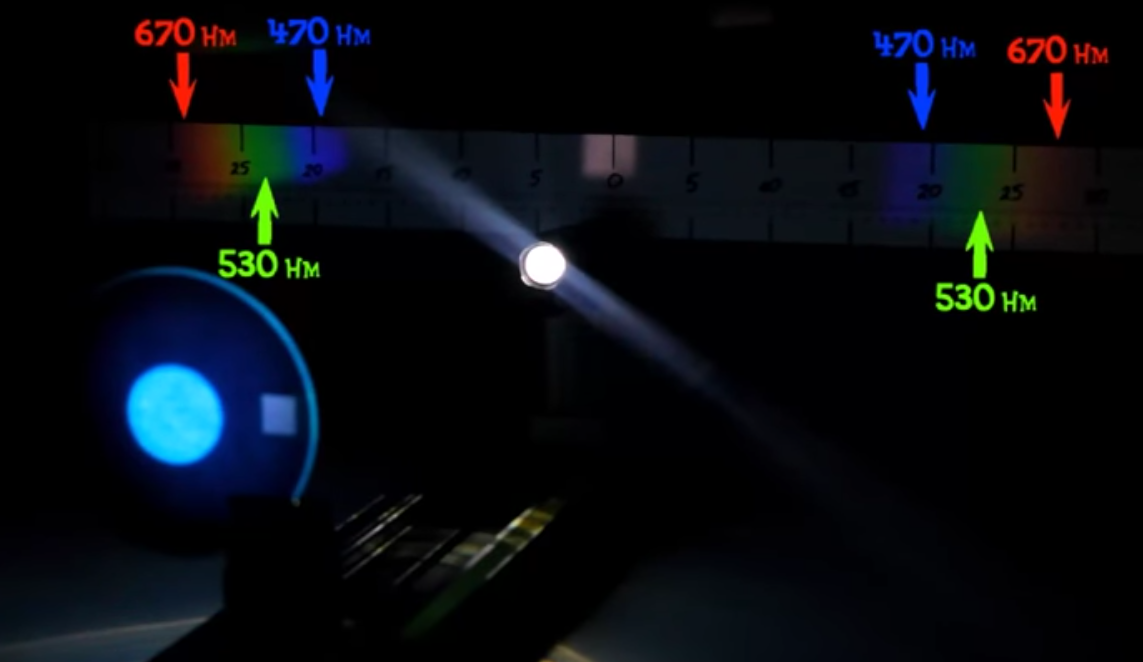 6.1. Угловая и линейная дисперсия
Дифракционная решётка - спектральный аппарат
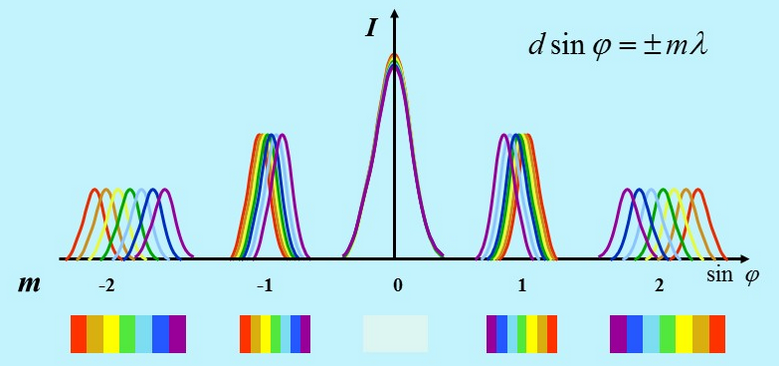 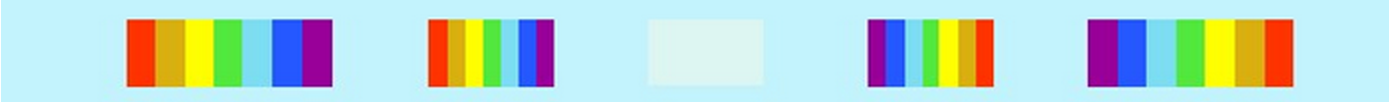 x+x
x

0
Угловая дисперсия:
(рад/нм    или    град/нм   !)
D = D() – нелинейная ф-ия!
X
+

(мм/нм!)